Healthy eating
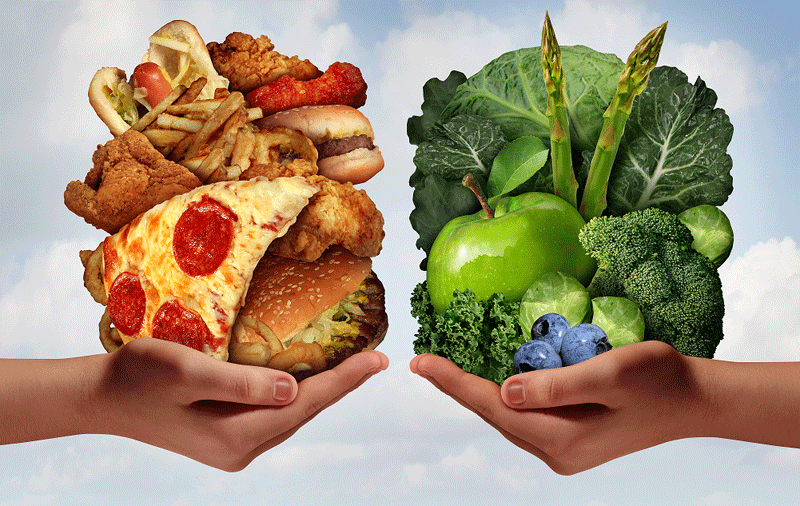 Today we will talk about healthy lifestyle:
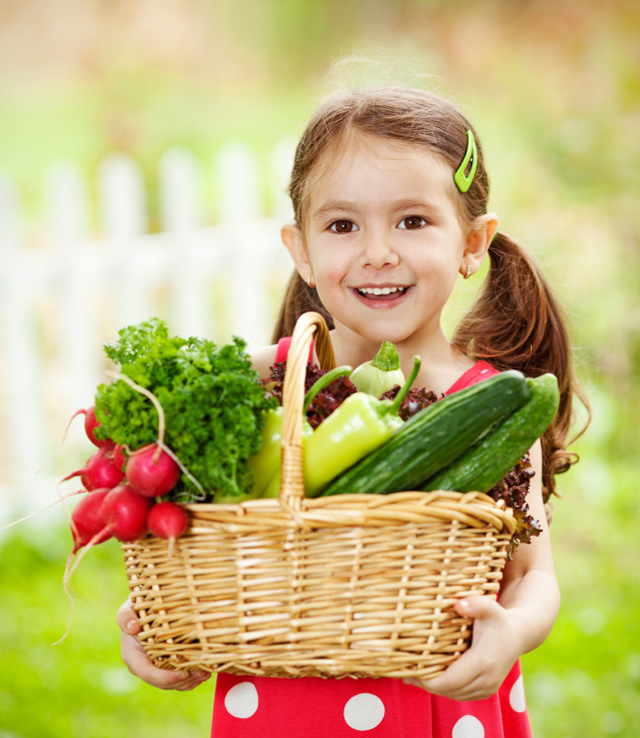 what to eat
 to be healthy
we will create a pyramid of healthy lifestyle
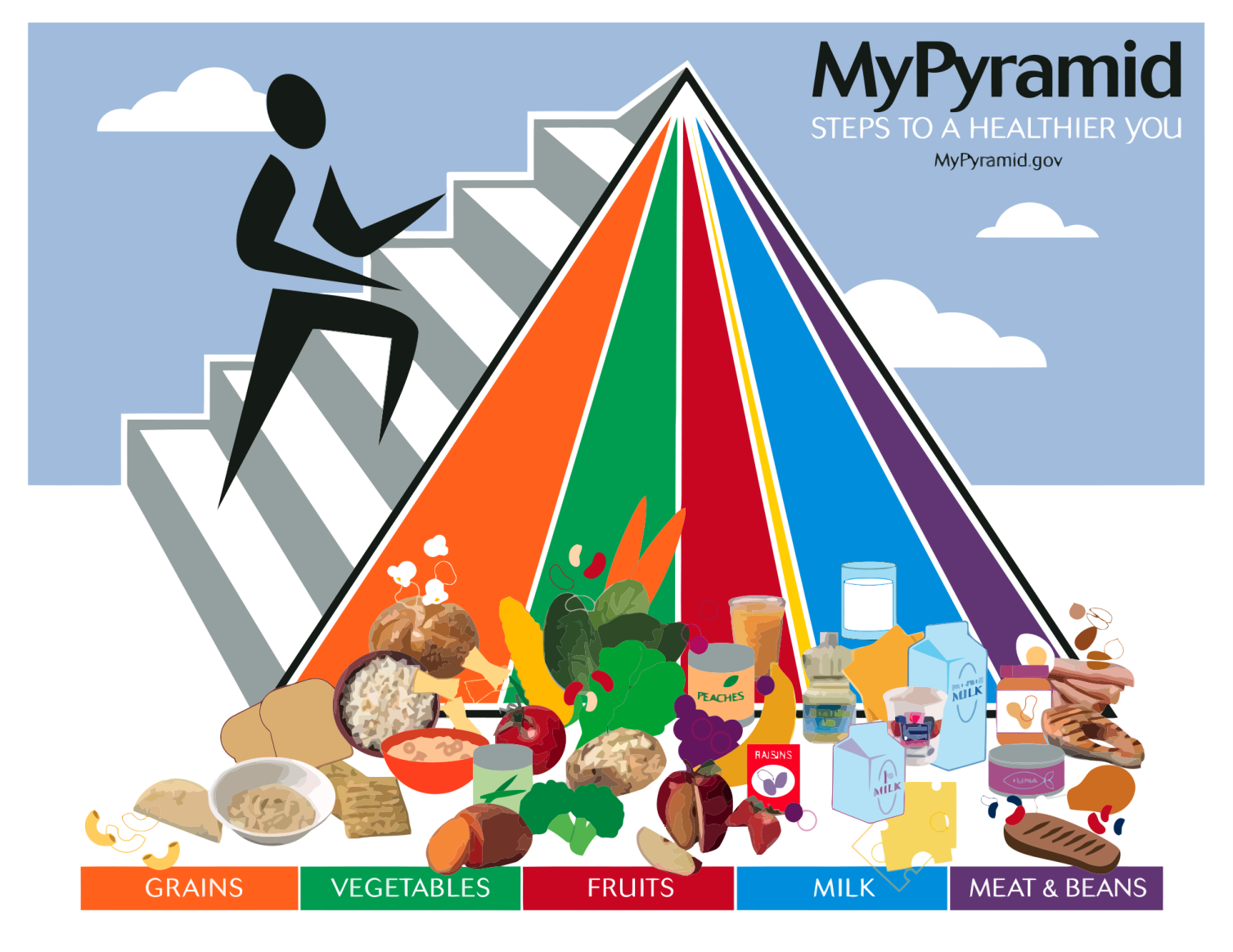 you will make a healthy lunchbox in groups
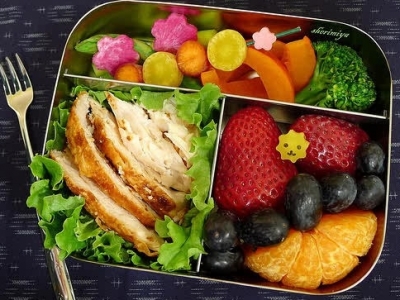 you will see how much sugar is found in popular products
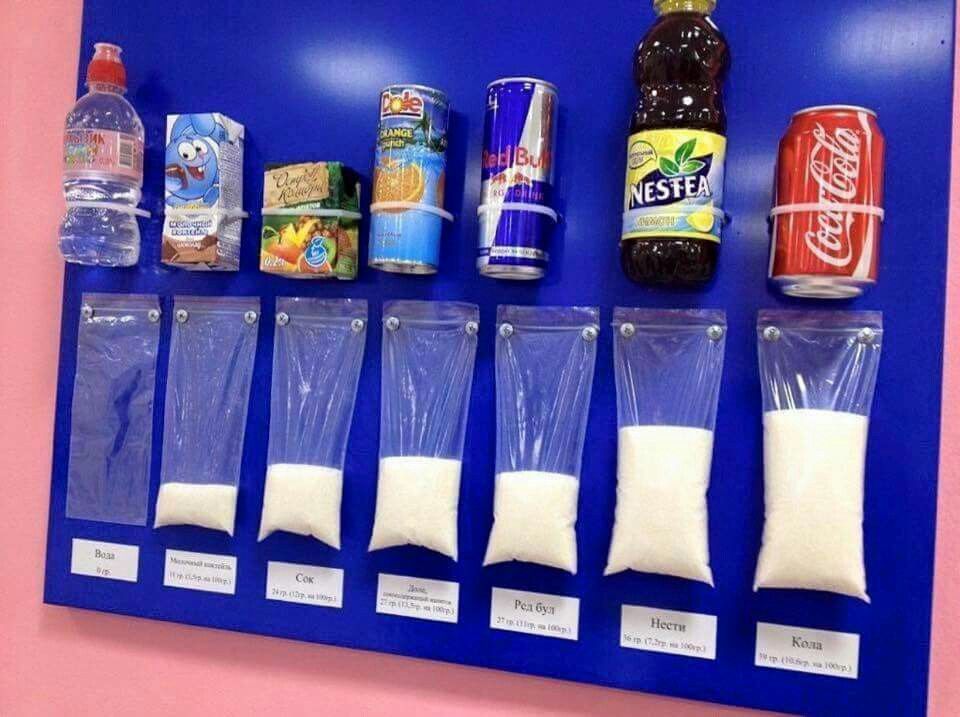 UNHEALTHY
HEALTHY
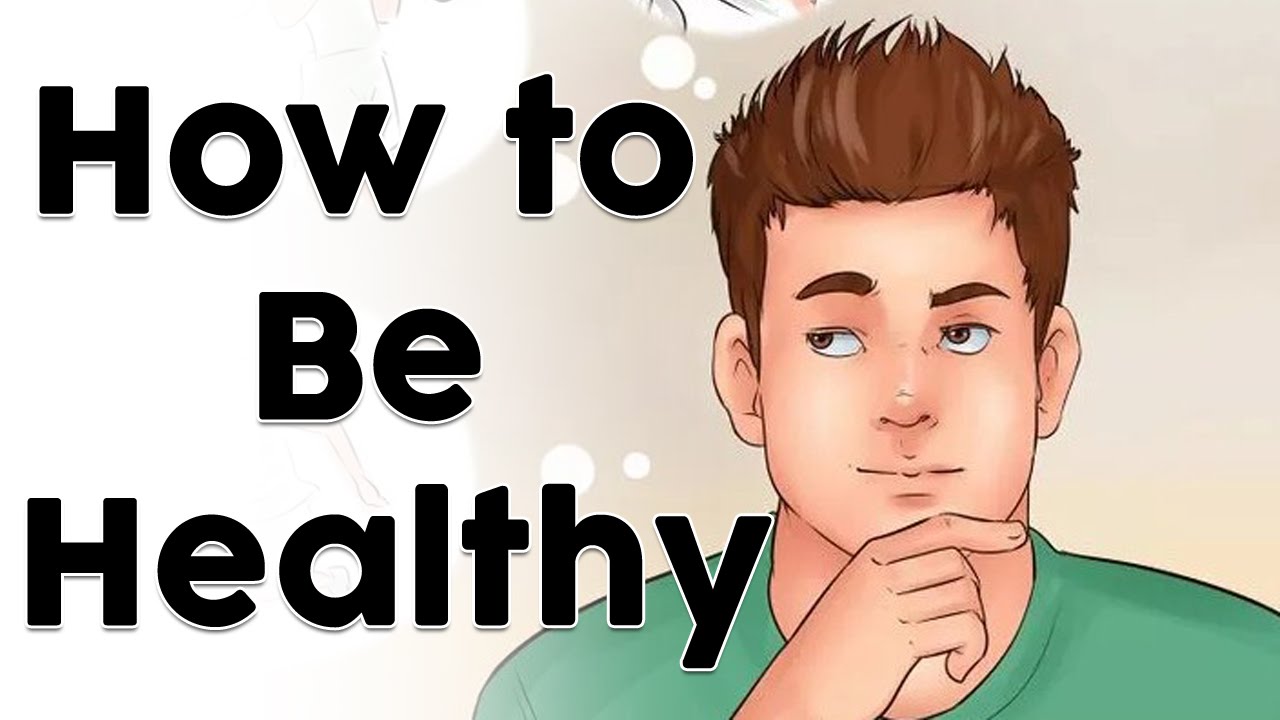 https://www.youtube.com/watch?v=_VczK2zV2sE&t=93s
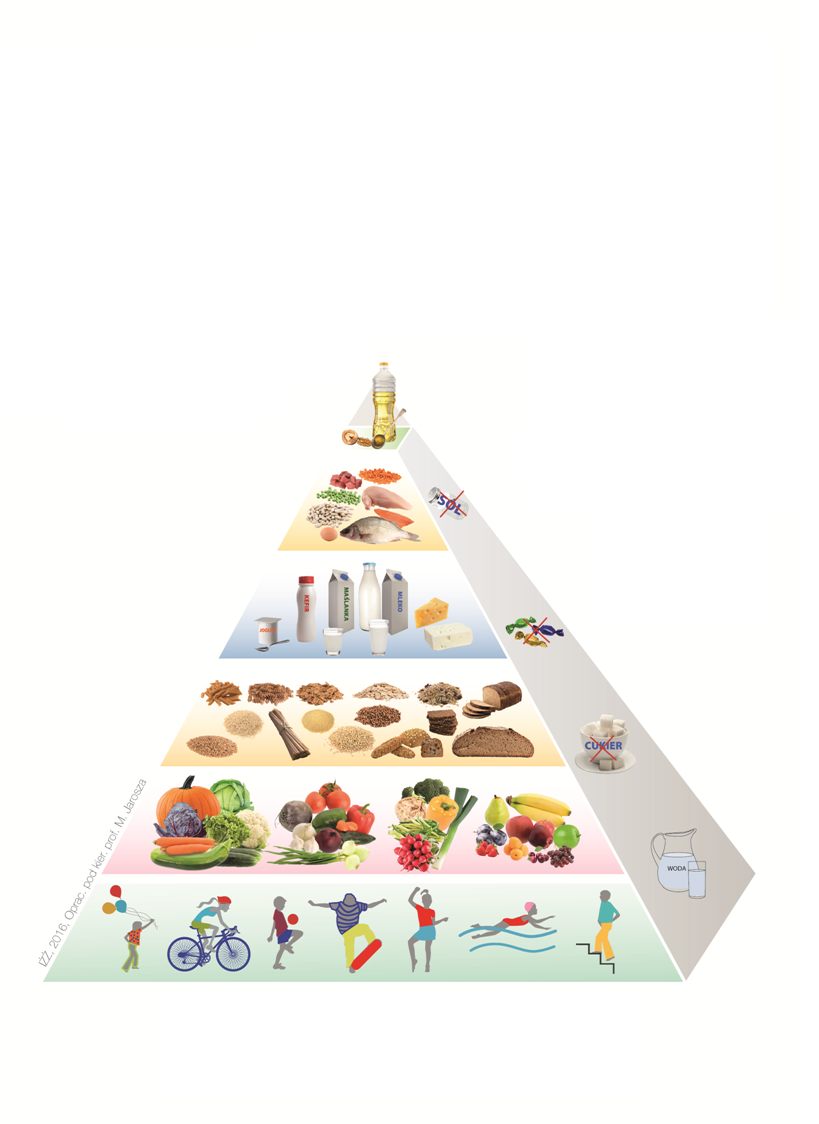 1. Be active every day
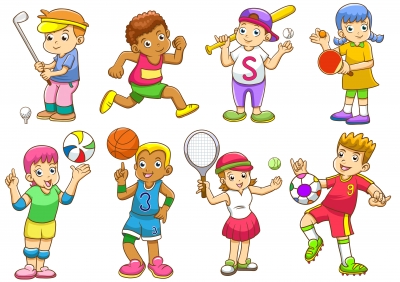 2. Eat vegetable and fruit as often as possible
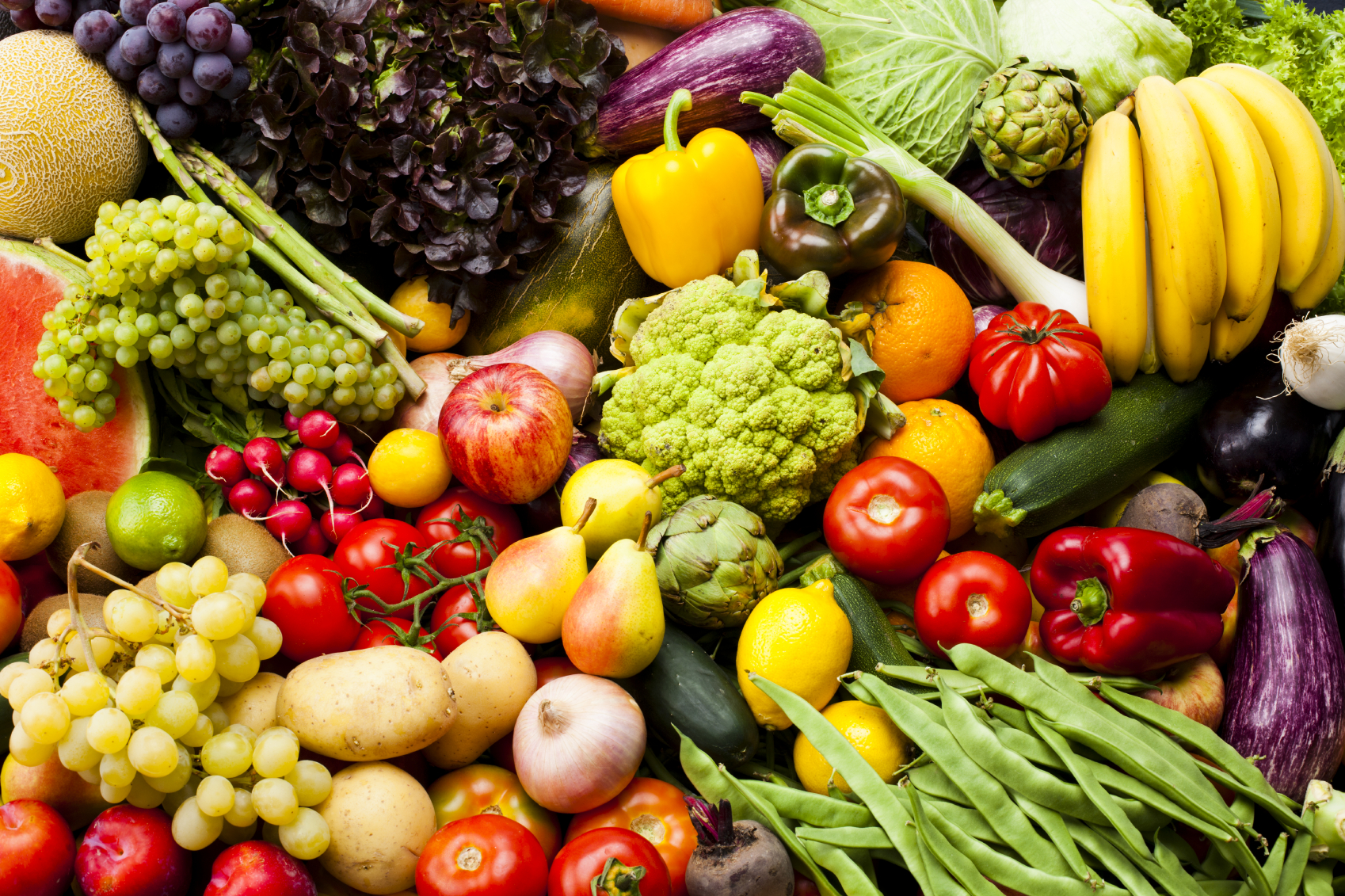 3. Eat cereal products, especially whole grains products
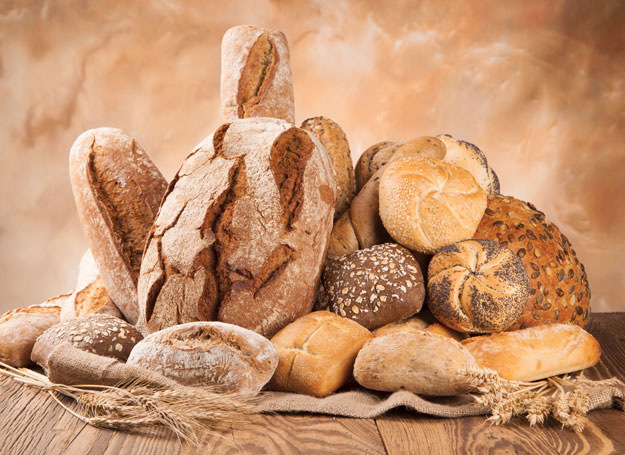 4. Drink at least 3-4 glasses of milk every day. You can replace them with joghurt or cheese.
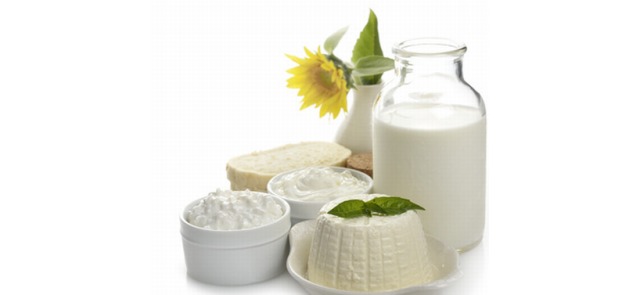 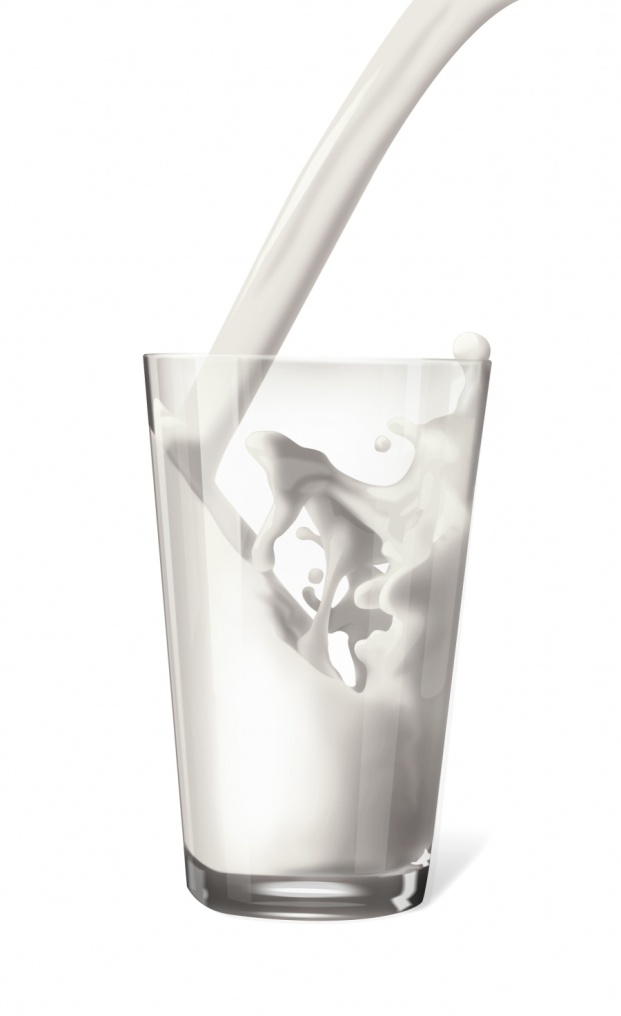 5. Eat fish, legume seeds, eggs and lean meat.
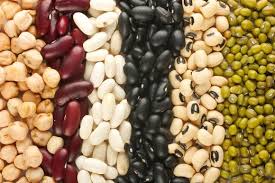 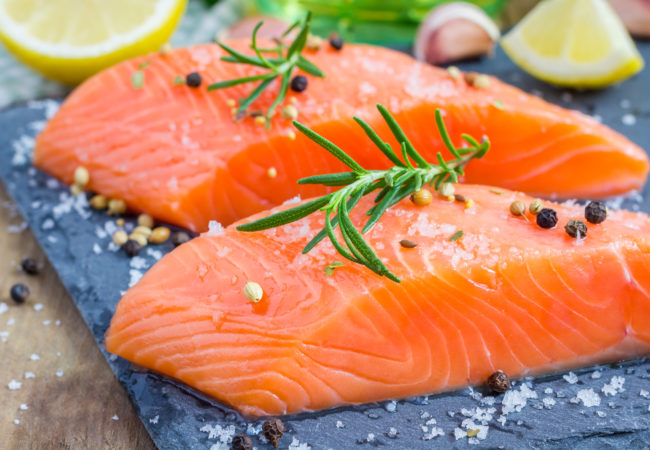 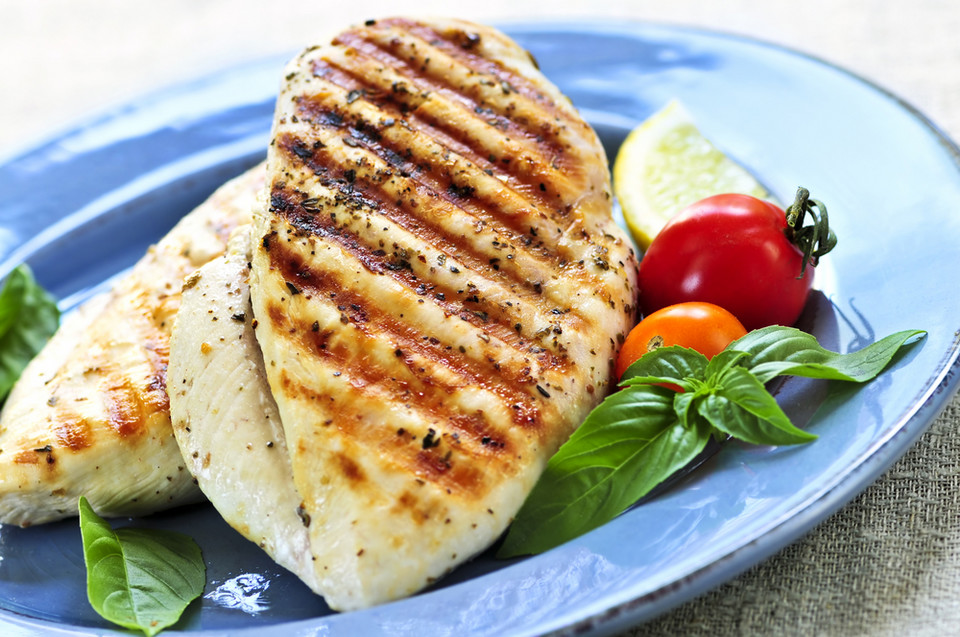 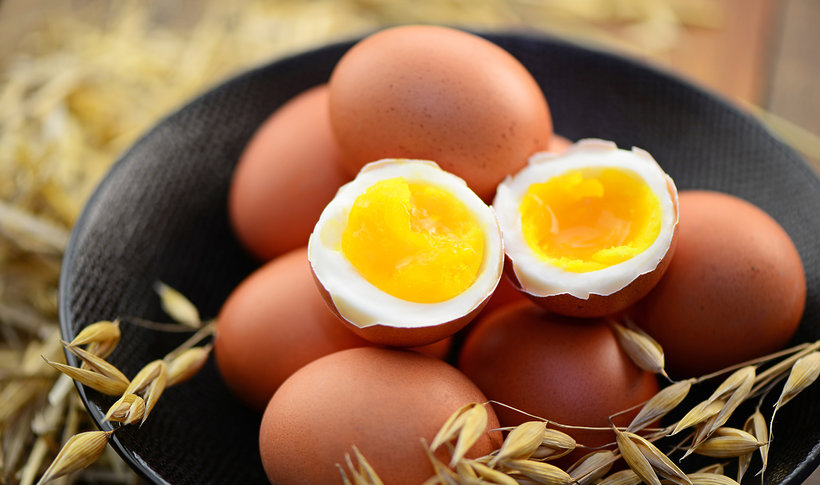 6. Limit the consumption of animal fats. Replace them with vegetable oils.
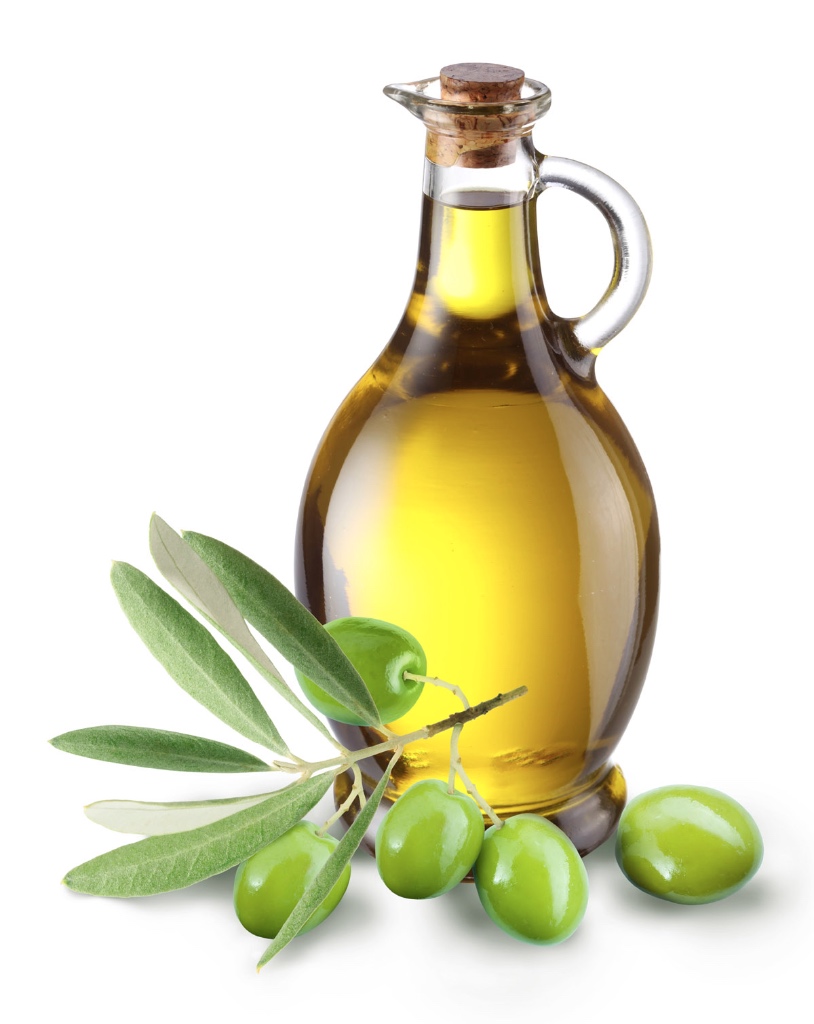 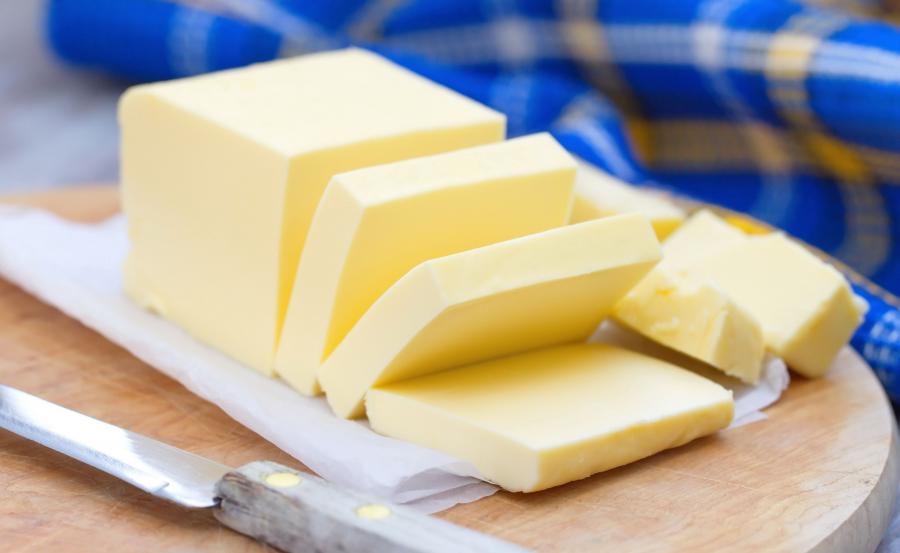 7. Avoid sugar, sweets and sweet drinks. Replace them with fruits and nuts.
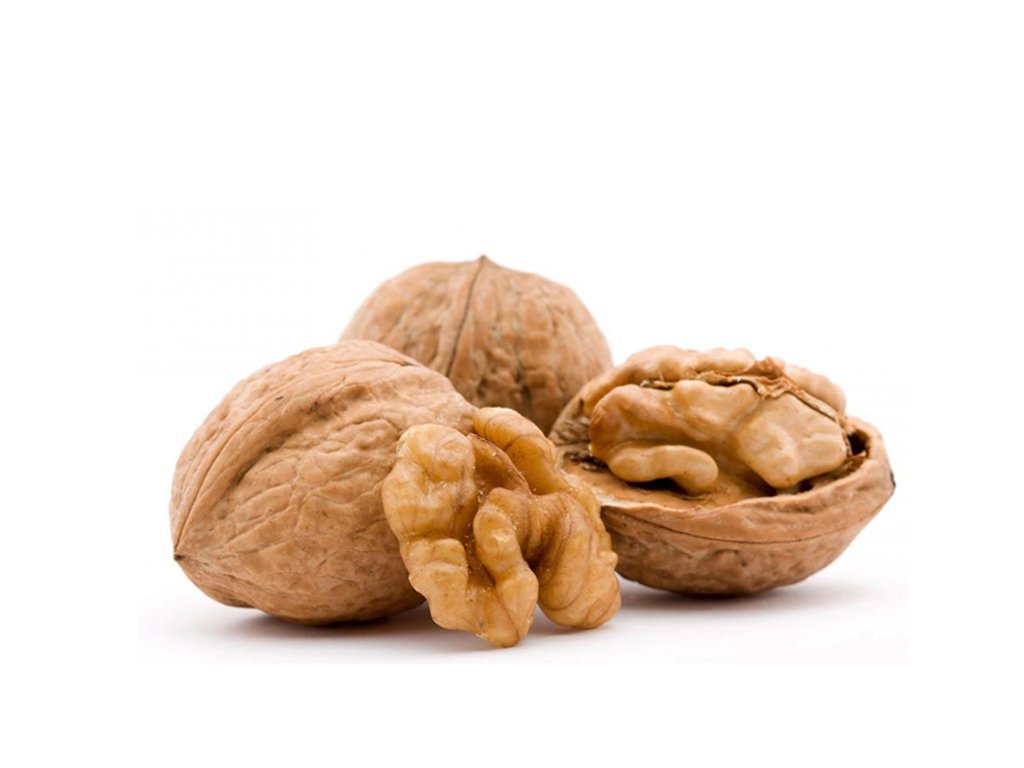 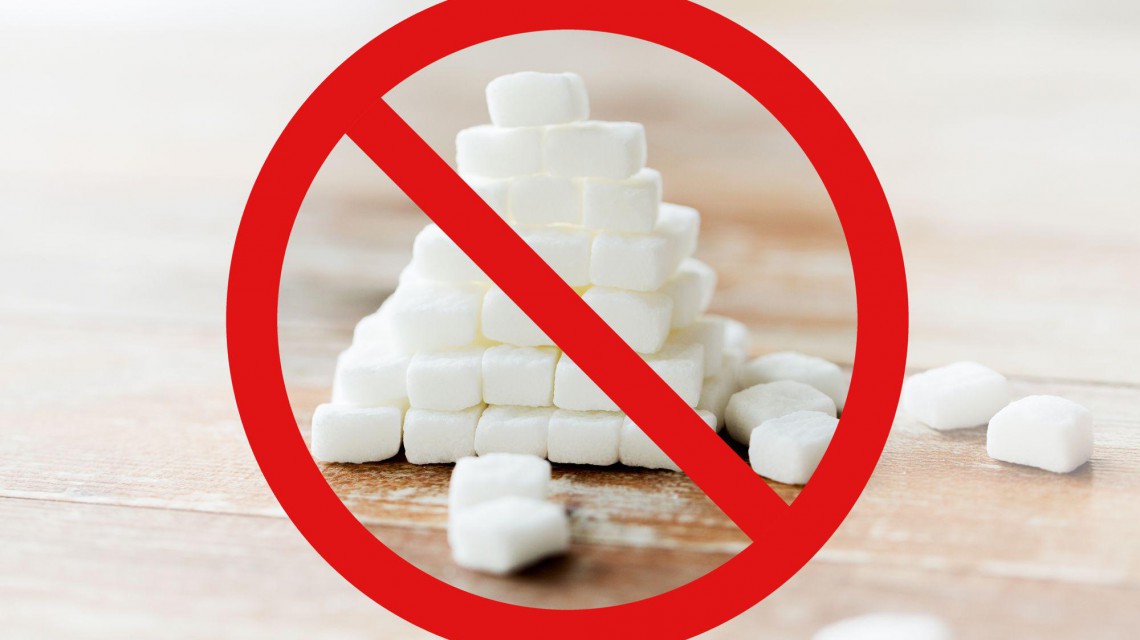 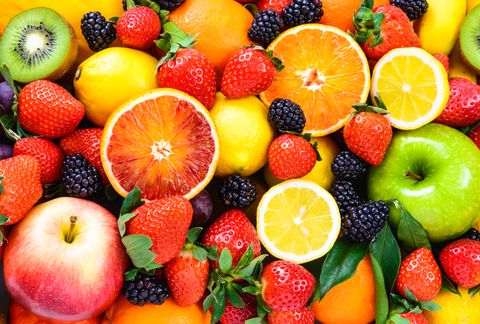 8. Don’t salt a lot. Avoid salty snacks and junk food.
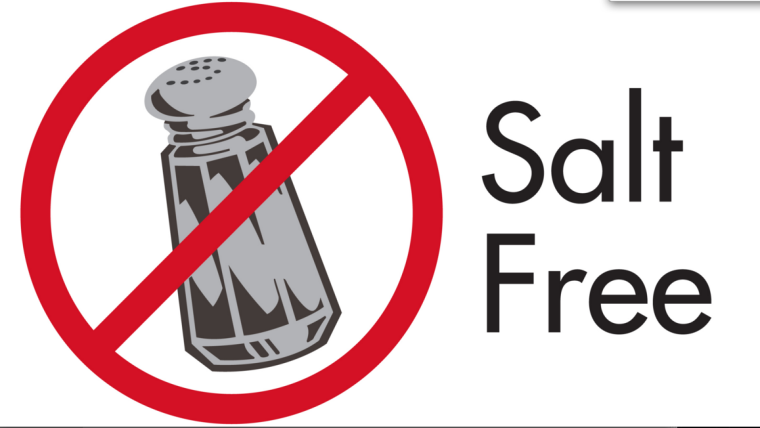 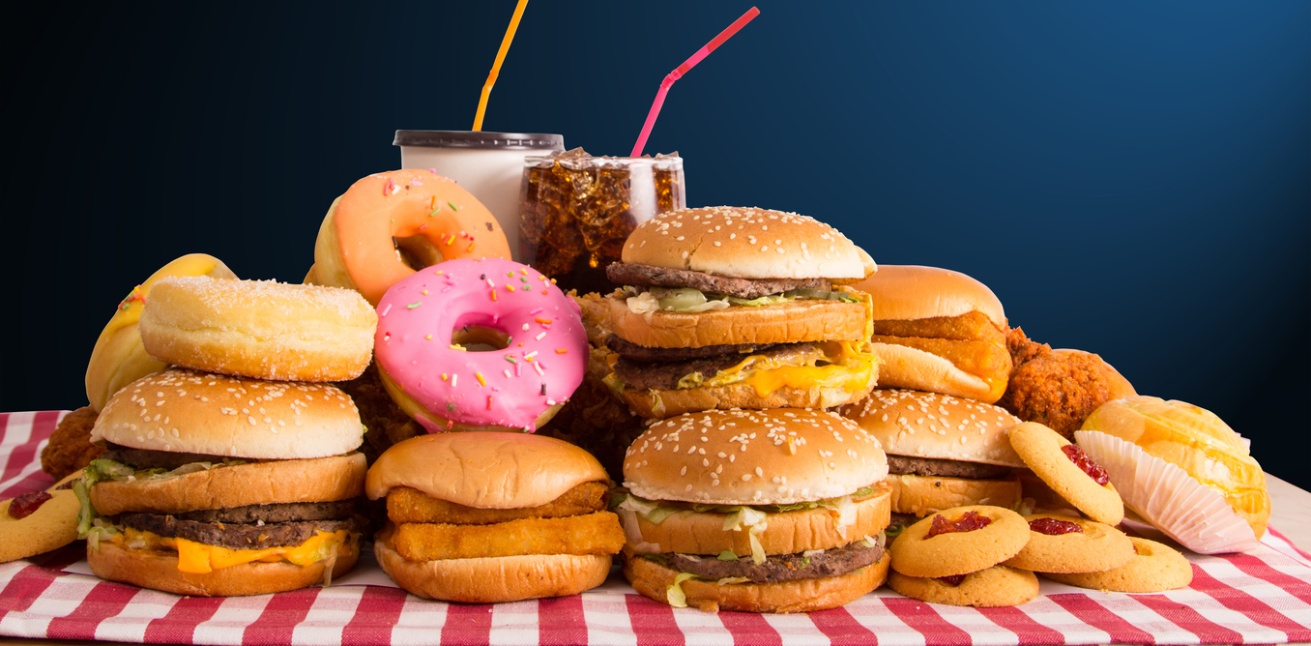 9. Remember to drink water.
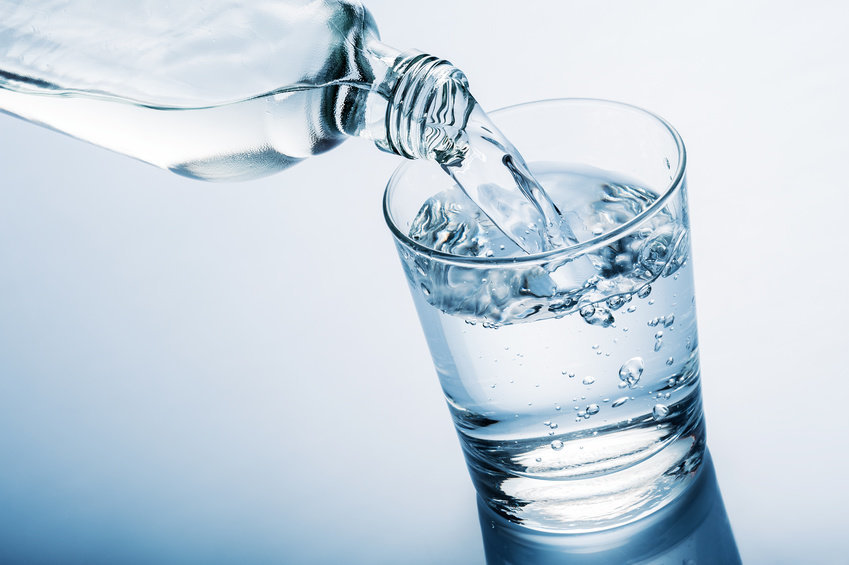 10. Eat 5 regular meals
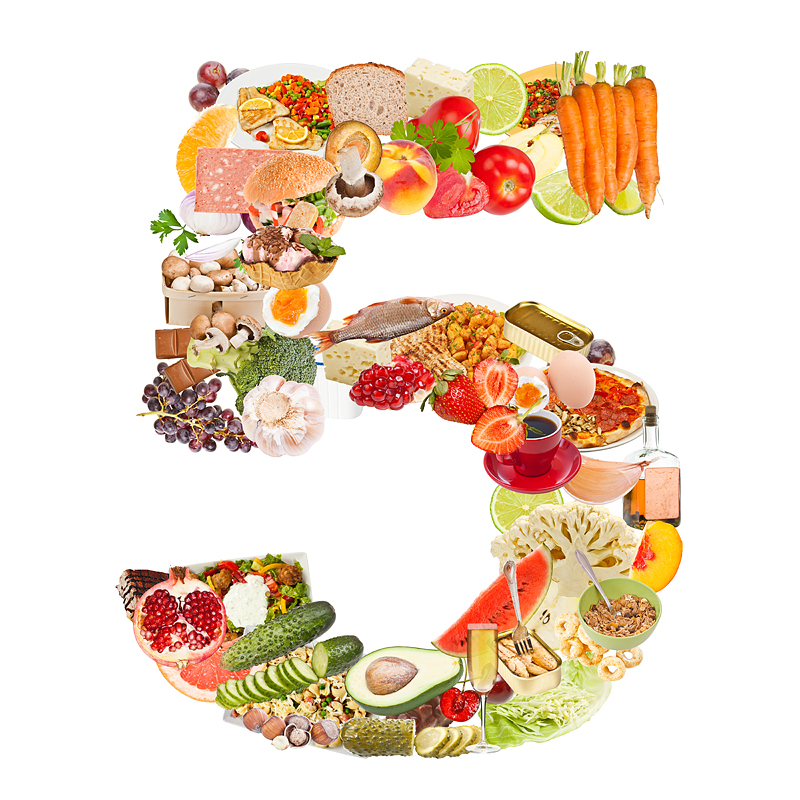 1. breakfast
2. lunch
3. dinner
4. afternoon snack
5. supper
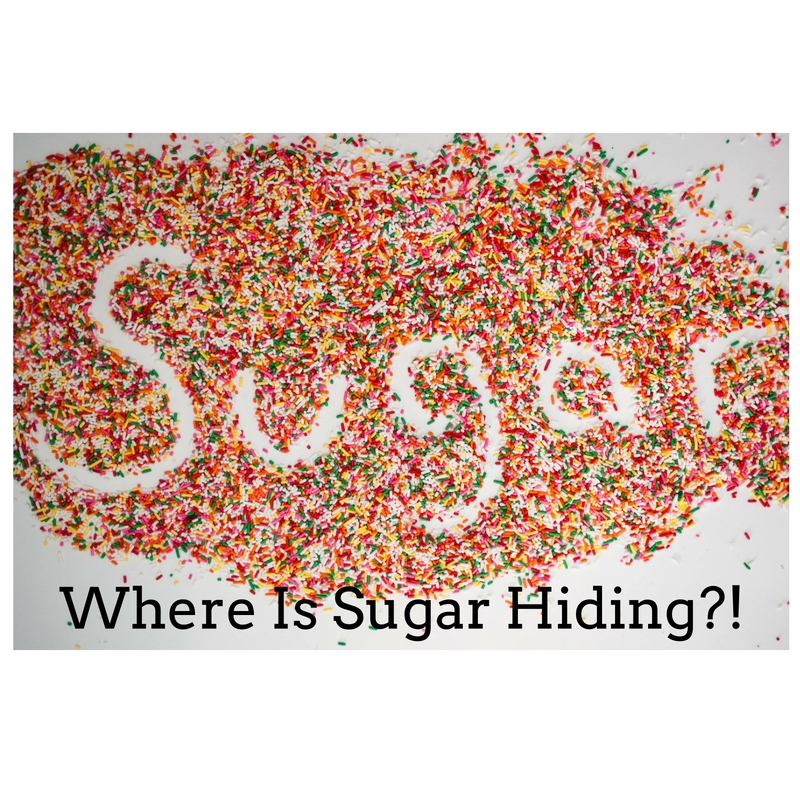 One OREO cookie
1 sugar cube
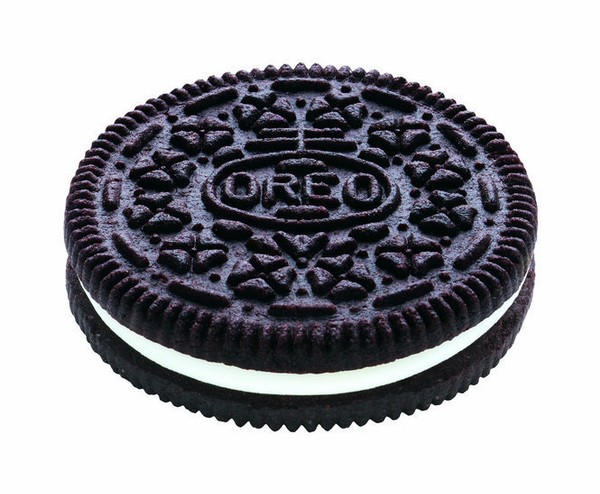 Mars bar
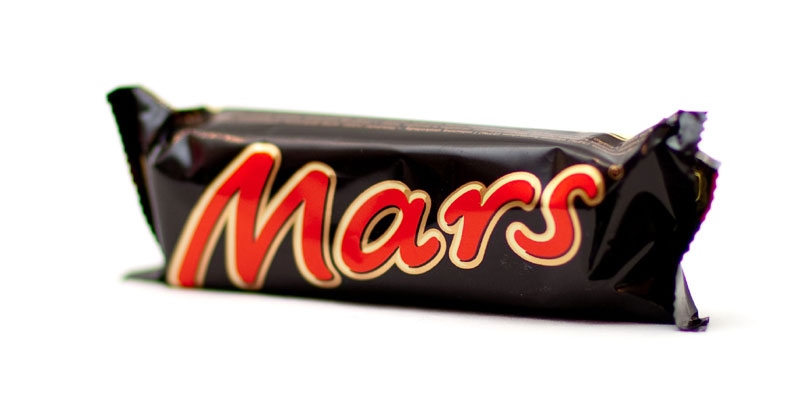 7 sugar cubes
A can of Coca Cola
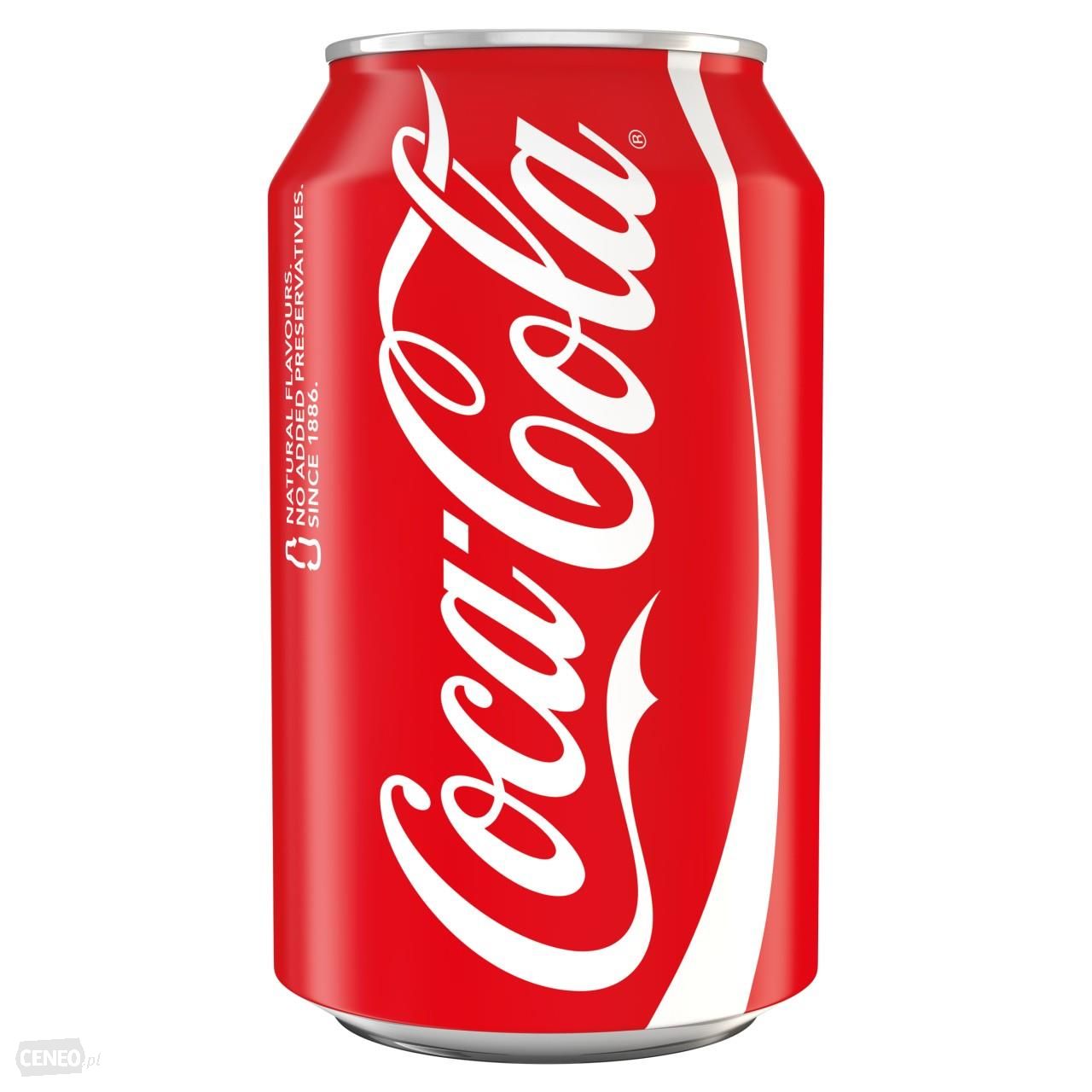 8 sugar cubes
100 g Milka chocolate
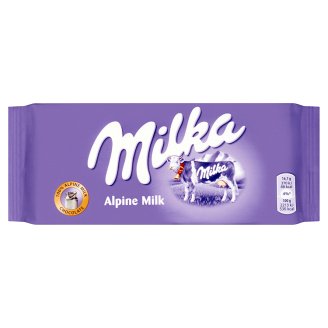 11 sugar cubes
Skittles
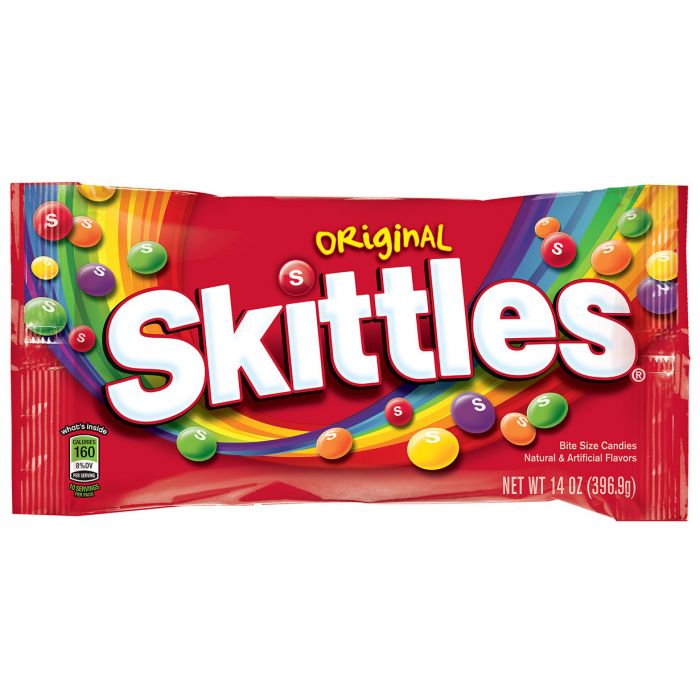 13 sugar cubes
Ketchup HEINZ
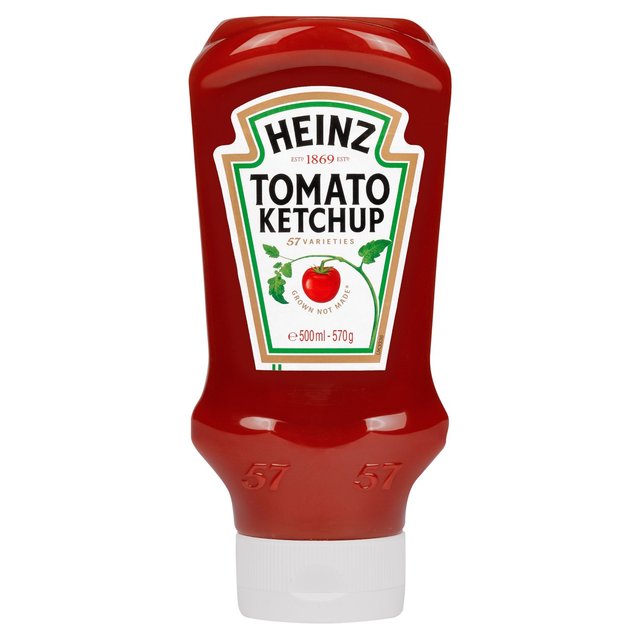 17 sugar cubes
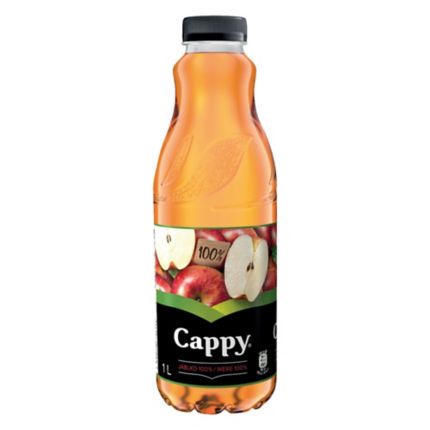 Cappy apple juice
20 sugar cubes
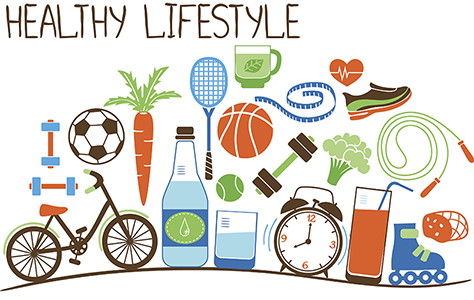 https://www.youtube.com/watch?v=eFn4F4q5fIs
Summary
I found out that fruit juices contain a lot of sugar,
I know how to make a healthy lunch
I can identify healthy and unhealthy products
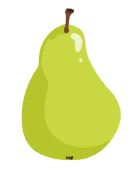 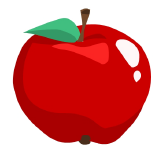 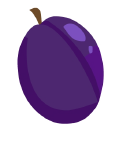 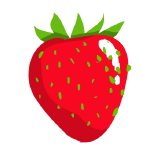 strawberry
pear
apple
plum
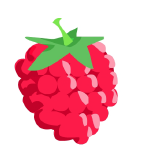 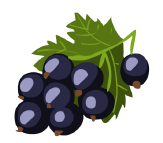 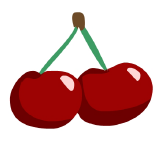 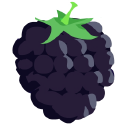 cherry
black currant
raspberry
blackberry
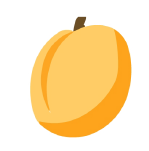 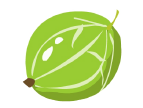 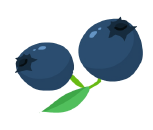 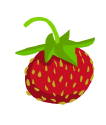 gooseberry         blueberry         apricot        wild strawberry
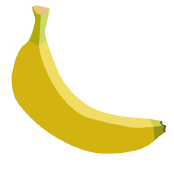 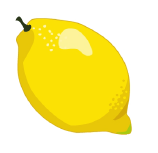 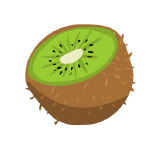 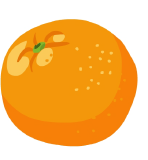 banana             orange           lemon                kiwi
[Speaker Notes: banana orange lemon kiwi]
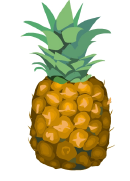 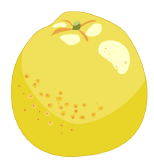 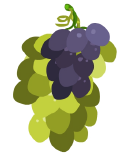 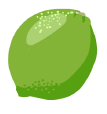 lime              grapefruit       pineapple    grapes
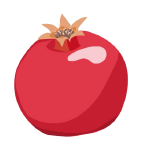 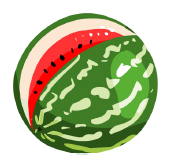 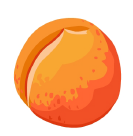 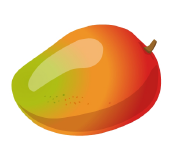 peach     watermelon    pomegranate     mango
					 fruit